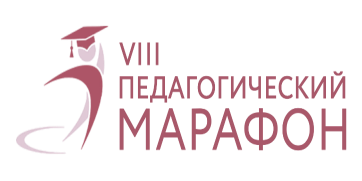 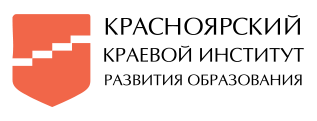 11 ноября – 14 декабря2024 года
ОТ  БАЗОВЫХ РЕЗУЛЬТАТОВК РЕЗУЛЬТАТАМ ВЫСОКИХ ДОСТИЖЕНИЙ
Вьюжанина Анна Владимировна
Учитель иностранного языка (английского)
«СКАЗКА КАК ПРИЕМ ФОРМИРОВАНИЯ ГРАММАТИЧЕСКИХ 
НАВЫКОВ НА УРОКЕ АНГЛИЙСКОГО ЯЗЫКА»
Цель проведения мастер класса:
-поделиться опытом использования приёма сказки для формирования грамматических навыков на уроках английского языка;
-познакомить с основными темами грамматических сказок и показать их на практике 
-объяснить  грамматические правила с использованием сказок
Преимущества подачи грамматического материала на основе сказок:
облегчает понимание абстрактных грамматических понятий
развивает воображение ребенка
повышает мотивацию детей к изучению грамматики иностранного языка
создает благоприятную атмосферу на уроке и поддерживает внимание
позволяет быстро и эффективно усвоить новую терминологию
Грамматическая сказка
«Герцог To Be в стране Грамматике»
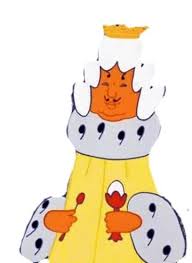 Жил – был Герцог To Be
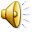 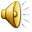 Однажды он встретил трёх друзей
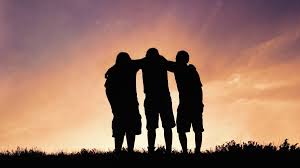 Am, Is, Are
Они позвали себе верную и надёжную стражу
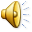 I                  am

He   She    It       is 

We    They    You    are
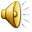